Pregnant & Parenting PeopleWith SUD and the Barriers Faced
September 22, 20223:15 - 4:45 pmChina Krys Darrington, CDCA, CPRS-S, CFPSDirector of Advocacy & Public Policy, Thrive Peer Recovery Services
Impairment in functioning often brings a pregnant/ parenting person to the attention of multiple systems. 

Once triggered child welfare is often involved.  Understand the barriers often encountered and what supports can improve outcomes.
Pregnant & Parenting People with Substance Use Disorder (SUD)
Understanding common barriers and pitfalls to being able to embrace recovery and transform lives.
[Speaker Notes: Pregnant/parenting people often come to the attention of systems because of impairment of functioning and parenting, neglect or illegal activities that have come to the attention of one or many systems.  Once triggered,  often children and family services are involved.  This training is to develop a better understanding of the common barriers that pregnant/parenting people with SUD face and how we can best support individuals with SUD and the family to support improved outcomes in multiple systems]
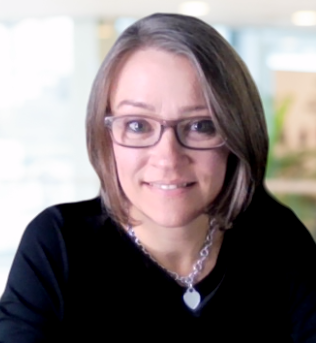 China KrysDarrington
[Speaker Notes: China Darrington is a person in long-term recovery from many things: substance use disorders, mental health challenges and human trafficking, she came into recovery as a pregnant/parenting woman and is passionate about developing programs and systems that keep parents strong, kids safe and families connected.  She's been involved for the past 15 years in peer recovery support services and has developed a strong advocacy voice for recovery oriented systems of care.  She is the Director of Advocacy and Public Policy for Thrive Peer Recovery Services and works at the local, state and federal level to raise awareness, fight stigma, increase understanding, reduce harm and change systems so that it's easier to find the support and access the services and resources needed to improve lives and thrive in recovery.]
Learning Objectives
Understand the demographics of pregnant/parenting people with substance use disorders
Understand common barriers to addressing SUD while pregnant/parenting
Develop an understanding of the recovery process and timeline
Understand how multi-system involvement can create multiple goals for the individual and competing timelines and priorities
Understand how to support the individuals/families to achieve more successful outcomes
Identify what “successful outcomes” are
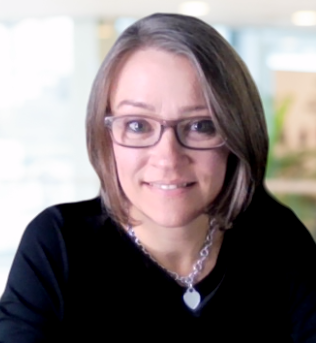 China KrysDarrington
White House PresentationMarch 2022
[Speaker Notes: My name is China Darrington thank you for allowing me to share my experience with you here today
18 years ago, in 2003 I was at the tail end of 16 year of complex substance use disorder
I was a parent to a 4 year old which I had lost custody of due to my active SUD
That removal felt punitive
Created a barrier to me authentically connecting with my child at a crucial time in development
The removal of caregiving responsibilities created shame and isolation, & i filled that void with more SUD to numb the pain
I, and many others, thought I would die of my addiction in short order
But as fate would have it, I got pregnant again
Crisis pregnancy
As a priority population I quickly was eligible for
Detox
Residential treatment (66 days)
Transitional housing with my child (2 years)
Pregnancy is on a pretty tight timeline (9 months) 
I had 16 years of “failing” at recovery - not much evidence of successful long-term change
I feared giving birth and falling back into active substance use
And ending up with two children in foster care
I made a desperate “decision” with the limited understanding of how that would change me and my family - based on the short window which I would have any choice in the situation
Adoption
Worked to find a family with the love I could provide, but also the resources I could not.
Private adoption
I gave birth and 72 hours later
I signed a piece of paper which strangely had the power to completely sever my parental rights
With that signature I allowed another family to sign another piece of paper which allowed my child to go home with them as their son
At that point my eligibility for any services were terminated
I wasn’t pregnant any more
My baby was in the care and custody of others
I hadn’t regained custody of my older child yet
I had no idea the grief I would need to process.  The trauma of my life experiences up to that point that would need to be addressed to be a healthy parent
I continued women-specific, trauma-informed services
I learned more about proper child development
I tried to be a healthy birthparent and explore what that meant
I regained custody.  I learned what it meant to be a birthparent.  I processed trauma.  I learned to work and develop new, healthy coping strategies, I had “safe” people to process and practice this new way of life: RECOVERY
Once my own recovery had a good solid foundation 
I wondered why it is so difficult to access the services needed to truly recover
Not for 5 days of detox
Not for 30 days of treatment
But for long-term and life long recovery
I wanted to help other navigate their own paths to recovery
Particularly other pregnant/parenting women
Got involved in the peer recovery support movement
The development and advancement of recovery support services
Peer recovery support
Recovery Housing
Recovery Community Organizations
How do we get more people to address their SUD
And get to 60 months of continuous recovery
At 5 years relapse rate over the rest of a person's lifetime
Drops to less that 15%
BUT THIS IS NOT WHAT WE FUND
For every dollar set to address SUD
10 cents goes to prevention
80 cents goes to treatment (30, 60, 90 days, detox, crisis interventions)
10 centers goes to RSS
Post episode of TX to 60 months
We need to do more in this space.
It’s not just pregnancy…although that is a perfect moment to intervene and change unhealthy relationships with substances
People who are pregnant are strongly motivated to do right for themselves and their babies
But what happens once the babies are here?
How do we keep moms healthy in their recovery
So they can continue to be there for those children
So CPS doesn’t have to get involved 
Families stay safe, strong and connected	
The past 15 years I’ve been a peer supporter, providing direct service to pregnant and parenting women in my community and state.
I have been a peer supervisor developing good parent navigators and partners to help navigate their recovery and other systems they may be involved in
I have been a program administrator for a recovery support service organization
Finding ways of connecting individuals in their community to resources and services which can help them stabilize and address their individual needs (including addiction recovery)
I’ve been relied upon to create operationalized, sustainable programs who are compliant to all state and federal regulations.
I have run Opiate and Addiction Task Forces uniting multiple sectors in my community to improve recovery outcomes
Criminal Justice
Health care
Public Awareness (stigma reduction - where to go for services)
Policy/Advocacy
Harm Reduction
Youth
Family Support
I have created ED programs connecting patients with SUD at bedside with someone who has been there before and wants to help
And parent partners utilized in Special Care Nurseries and NICUs working with parents whose babies have been identified as being affected by substances.
When thinking about pregnant/parenting women with SUD we have to realize that right now
We have systems set up with punitive responses
We have a lot of stigma and shame/blame to people who are pregnant or parenting with SUD
We have to create systems where it is SAFE
To address addictions
To know your rights and advocate for yourself and your family needs
We need to take a look at the social determinants of health
To feel safe and supported as we work to becoming strong, healthy connected family
Otherwise people who are pregnant/parenting
Stay in the shadows
Don’t engage in prenatal care
Don’t address the SUD
We have drastically worse outcomes for these individuals, children and families.
Thank you for the opportunity to address you here today.  I’m encouraged that this topic is being discussed and that we can find ways to provide better interventions, collaborative programs and services that will serve to help this most vulnerable population.]
Biden-Harris Administration First-Year Drug Policy Priority:
“Explore, identify barriers, and establish policy to help pregnant people with substance use disorder obtain prenatal care and addiction treatment without fear of child removal.”
[Speaker Notes: Biden-Harris Administration
First Year Drug Policy Priority:
“Explore, identify barriers, and establish policy to help pregnant people with substance use disorder obtain prenatal care and addiction treatment without fear of child removal.”]
All pregnant people with SUD will be identified early in pregnancy, prioritized to evidence-based treatment, and public services and supports and healthcare delivery will be well coordinated to optimize outcomes for families and prevent foster placement where possible. Outcomes of infants of pregnant people with SUD will be optimized through clear coordination of health care and early childhood systems, including public health, early learning, and family economic supports.
Biden-Harris Administration First-Year Drug Policy Priority:
Vision
[Speaker Notes: All pregnant people with SUD will be identified early in pregnancy, prioritized to evidence-based treatment, and public services and supports and healthcare delivery will be well coordinated to optimize outcomes for families and prevent foster placement where possible. 
Outcomes of infants of pregnant people with SUD will be optimized through clear coordination of health care and early childhood systems, including public health, early learning, and family economic supports.]
How systems (e.g., healthcare, child welfare, early childhood, criminal justice/courts) could have been more responsive to the needs at each touchpoint (pregnancy, delivery, postpartum).
[Speaker Notes: How systems (e.g., healthcare, child welfare, early childhood, criminal justice/courts) could have been more responsive to their needs at each touchpoint (pregnancy, delivery, postpartum)]
Pregnancy
[Speaker Notes: How systems (e.g., healthcare, child welfare, early childhood, criminal justice/courts) could have been more responsive to their needs at each touchpoint (pregnancy, delivery, postpartum) 
Pregnancy
Family med, internists and ob/gyns need to be able to screen, identify and address SUD early
Intervene in the mild and moderate levels of the disease
Instead of only at the extreme level
I went to detox
Got a screening “are you, or could you be pregnant”
I answered “yes, I could be”
They told me “We don’t have funding to provide pregnancy tests.  Go get one after you get out of detox.”
I was actively using every cent to fuel my addiction
People using drugs compulsively don’t have fund to use for pregnancy tests
The day I got confirmation of that pregnancy
I stopped using that day.  I haven’t used since.
That could have been 3 months earlier if identified at that detox.
I support universal screening at pregnancy for SUD
Everyone
Medicaid providers test 5X more than commercially insured people
Rates of SUD are equal for both medicaid/commercial coverage 
Intervene earlier!!!
Less punitive - less “gotcha” moments
More supportive interventions
Connect with a peer
Stress rights as parent
But also responsibilities
Use a doula (medicaid reimbursable soon)
Birth plan
Advocacy during labor and delivery
This is an amazing crossroads moments of intervention where massive change can occur]
Delivery
[Speaker Notes: How systems (e.g., healthcare, child welfare, early childhood, criminal justice/courts) could have been more responsive to their needs at each touchpoint (pregnancy, delivery, postpartum) 
Delivery
Programs of person-centered, strength-based support
Walkthroughs of what it will be like to give birth
Tour the labor/delivery
Special Care Nursery/NICU (MOUD or NAS)
Meet nurses and social workers
Get a plan together (who to contact, what to say, where to go)
Use a doula (medicaid reimbursable soon)
Birth plan
Advocacy during labor and delivery
REDUCE STIGMA IN HEALTHCARE
They treat us differently
They expect us to be difficult and fail
Keep neonates with parents 
Bonding
Responsibility
Less punitive response]
Postpartum
[Speaker Notes: How systems (e.g., healthcare, child welfare, early childhood, criminal justice/courts) could have been more responsive to their needs at each touchpoint (pregnancy, delivery, postpartum) 

Postpartum 
Service cliff after treatment.  “Bye, hope you have a good life!”  But no follow-through to continued engagement, quality of life screens, social determinants of health. 
Eligible for many things while pregnant
Two days after delivery all that often stops
Maternal child health
Continuum of care
Get people to that 60 months 
Kids would be school age
Neonates
Infancy
Toddlers
Pre-k (Head Start)	
Not siloed work for 
Baby
Parent
Need to look at “family” and all the various manifestation of what that looks like
Cultural, Resources, Values]
Uncomfortable Conversations
Family Support
Family Preservation
Family Reunification
Adoption Promotion
Support Services
[Speaker Notes: Family Support
Family Preservation
Family Reunification
Adoption Promotion
Support Services]
We are ethically and legally bound to offer equitable care to all
[Speaker Notes: we are ethically and legally bound to offer equitable care to all]
https://www.perinatalharmreduction.org/

National Perinatal Harm Reduction 
Know Your Rights
Set Your Goals
Find Medical Care
Make A Birth Plan
Learn How To Navigate The Legal and Child Welfare Systems
[Speaker Notes: https://www.perinatalharmreduction.org/

National Perinatal Harm Reduction 
Know Your Rights
Autonomy
Harm Reduction
Shared Decision-Making
Informed Consent
Set Your Goals
Find Medical Care
Make A Birth Plan
Motherboard
PDF Birthplan
Learn How To Navigate The Legal and Child Welfare Systems]
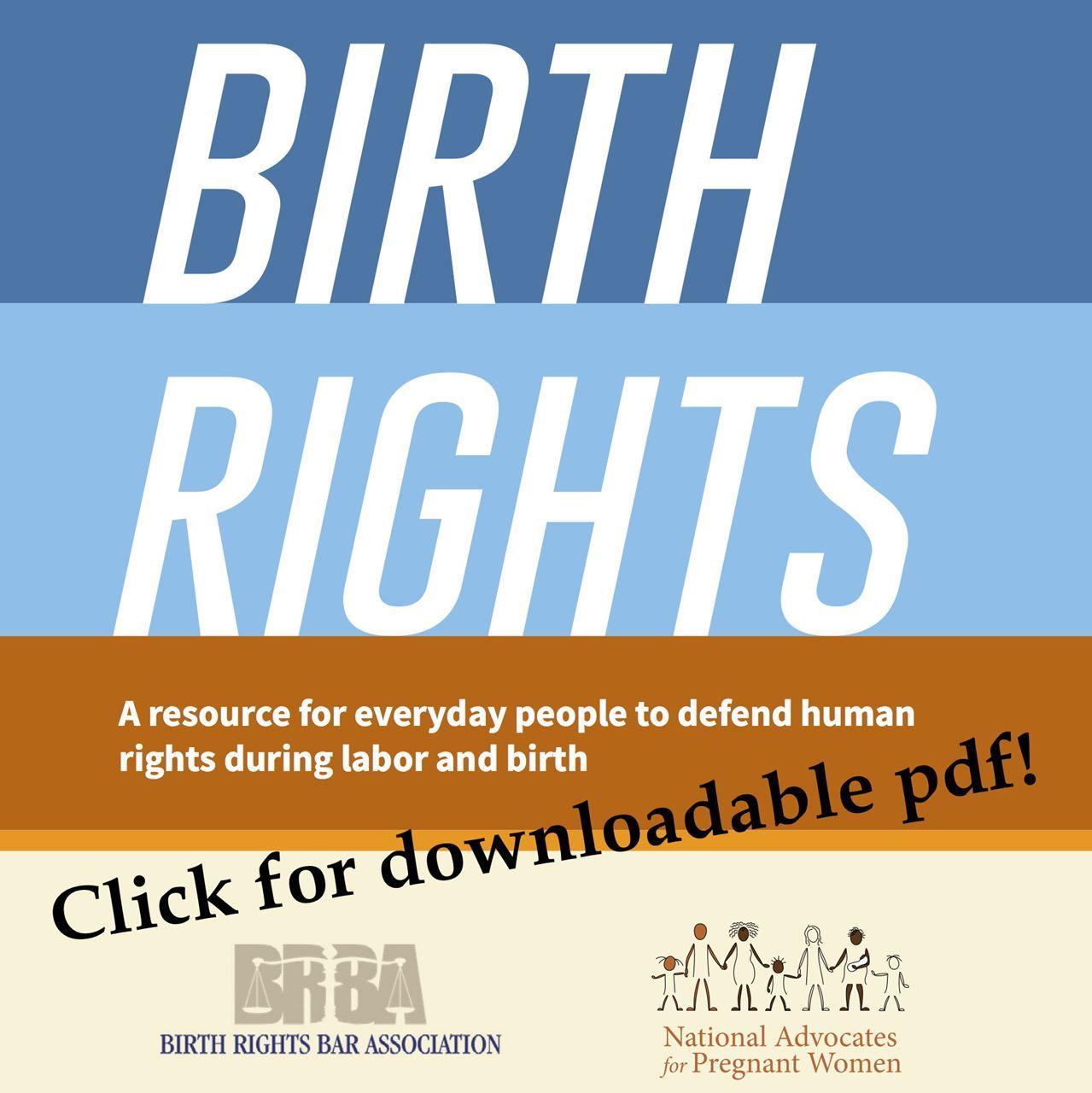 Birthparents
Have 
Rights
Most of the do NOT know that!

PDF
[Speaker Notes: Birthright Bar Association - BIRTHRIGHTS - A resource for everyday people to defend rights during labor and birth
National Advocates for Pregnant Women]
Uncomfortable Conversations
Initiate discussions to understand the link between disproportionate, disparate and the child welfare system
Recognize disproportionalities and disparities when working with families affected by SUD
Implement strategies to increase engagement with families to reduce inequities
https://ncsacw.acf.hhs.gov/tutorials/tutorialDesc.aspx?id=27
[Speaker Notes: 1) initiate discussions to understand the link between disproportionalities, disparities, and the child welfare system; 2) recognize disproportionalities and disparities when working with families affected by SUD; and 3) implement strategies to increase engagement with families and reduce inequities.

https://ncsacw.acf.hhs.gov/tutorials/tutorialDesc.aspx?id=27
National Center for Substance Abuse and Child Welfare
Online Tutorials
Tutorials for Child Welfare Professionals]
STIGMA
What changes could improve access to treatment and recovery supports in pregnancy?
[Speaker Notes: What are the changes you would like to see in accessing treatment and recovery support services in pregnancy?
Lower barriers
Crisis stabilization services (housing)
24 hour drop in recovery community centers (respite)
Stop throwing us out of services (MOUD, TX, Housing) for confirming we have the dx you are tx us for!!
Diagnostic criteria for addiction
Addiction is a primary, chronic disease of brain reward, motivation, memory and related circuitry. 
Dysfunction in these circuits leads to characteristic biological, psychological, social and spiritual manifestations. This is reflected in an individual pathologically pursuing reward and/or relief by substance use and other behaviors. 
Addiction is characterized by 
inability to consistently abstain,
impairment in behavioral control,
craving, 
diminished recognition of significant problems with one’s behavior and interpersonal relationships, and a 
dysfunctional emotional response. 
Like other chronic diseases, addiction often involves cycles of relapse and remission. 
Without treatment or engagement in recovery activities, addiction is progressive and can result in disability or premature death (p. 1).]
How can weather and other family members be better engaged to support pregnant people with SUD?
[Speaker Notes: How can fathers and other family members be better engaged to support pregnant people with substance use disorder?
Fathers I’ve worked with often don’t know they have rights
The perceive the systems don’t want them interfering
Don’t solicit their opinions
Don’t ask if they want to be involved
Don’t know/understand child development and often parenting role
Emotional maturity to deal with communication and responsibility in co-parenting
Fatherhood initiatives “Fathers and Sons of NE Ohio”]
What changes are needed to the child welfare system to support recovery?
[Speaker Notes: What changes do you think are needed to the child welfare system to support recovery?
Stop funding (incentivising) removals and out-of-home care
Put that support into primary parenting and developing ways to keep kids safely in their homes connected to safe, strong, connected parents
birth/caregiver alliances - we can work together
22 months is often not enough time to properly resolve complex substance use disorder
Permanency decisions must be made
If relapse happens
Often make that decision towards permanency in the initial 12 months of a case
Stigma - stop highlighting the stories of SUD involved parents being horrible, dangerous parents.  Focusing on the worst of the worst.
It paints all SUD involved parents in that light and impairs our ability to be seen as competent loving parents
Empower us.  Focus on successful recovery cases
Housing, housing, housing - maslow’s hierarchy of needs]
How can child welfare improve connections to other resources, like childcare?
[Speaker Notes: How can child welfare improve connections to other resources, like childcare? 
Child welfare - the welfare of a child
Often CPS is seen as child welfare when that is not the case
Isn’t childcare part of child welfare?
Food stability?
Supported housing?
I Promise School - students…and their families
Family Resource Centers in schools]
If one thing could be changed about our nation’s approach to substance use in pregnancy, what would it be?
[Speaker Notes: If you could change one thing about our nation’s approach to substance use in pregnancy what would it be?
Stigma - stop highlighting the stories of SUD involved parents being horrible, dangerous parents.  Focusing on the worst of the worst.
It paints all SUD involved parents in that light and impairs our ability to be seen as competent loving parents
Empower us.  Focus on successful recovery cases
Make those successful cases mentors!
Equitable pay for these mentor roles]
What needs have I seen when working with pregnant/parenting people with SUD and child welfare involvement?
[Speaker Notes: Each of you are working to improve outcomes for families today. What are the needs you see for families? How do their experiences differ from yours?
#1 is housing, anyway you slice it
#2 is seeing SUD as any other medical chronic condition you have to manage over the rest of your lifetime or you may have symptoms
#3 is immediate connectivity of care/intervention/services
You often get a 5-minute window of opportunity to intervene
Allow starts/stops…not “do not pass go, do not collect $200” models
#4 is transportation
The bus sucks…if you have a child, doubly so…if you have more than one child….quadruply so.
And the stuff we tote with kids
And have you ever ridden the bus
UBER - on demand services
Medicaid transpo is a good idea,
2 weeks
Set pick up and drop off…no flexibility
#5 is child care
Affordable - again…I see this as part of child welfare
Title 20
Needs pay stubs.  How do I work without childcare?
2 month delay - how to I pay for two months of childcare
Sick child
Respite services for moms/parents]
How those experiences differed from my own experience?
[Speaker Notes: I’m a white woman who can pass for middle class and I speak the language of the service providers.  They wanted me to succeed and they put effort into it.
I had my own transportation.  I could make it to scheduled appointments on time
I had the ability to get a job that paid a living wage to be mostly self-sufficient]
What treatments/support were most needed that were not accessible, and what were the barriers?
[Speaker Notes: What treatment(s) were most needed and did you have access? If not, what were the barriers?
Pretreatment housing (pre-engagement, contemplative, drop in, voluntary)
Diversion center
Mobile Response Stabilization Services (MRSS)
Integrated TX/recovery teams
Clinician
Peer/Case Management
Trauma
Parenting
Social Services
Housing
Food
Healthcare
MH
I may not be able to 100% comply with your rules at first
Where is the push/pull of flexibility to support outcomes]
What are the gaps and opportunities to support sustained recovery?
[Speaker Notes: What are the gaps and opportunities to support sustained recovery?
Funding Recovery Support Services
Post TX to 60 months
Get people to 5 years recovery
Relapse rate drops to under 15% for the rest of their lifetime
Housing
Affordable
Safe
Supported Services
Transportation
Medicaid transport is not adequate
Inflexible
Too much advance notice
Not reliable
Uber-style transportation needed
Need a carrier car seat
Barriers to prevent funding “luxury items”
Public Health in my area has funding for installing a car seat in a vehicle
Permanent
Can’t take out and move to another car
Only beneficial if you have a personal vehicle that is not shared
Parents need a carrier car seat to be able to take in and out of vehicle
In ubers or friends cars for more adaptability in on-demand transportation
Carrier car seat is considered a “luxury item”
Difference in cost per item is $30
This can present a barrier of why a parent is not able to get to a stabilizing service (MOUD dosing, counseling, outpatient treatment, psych, benefits, etc.)]
Innovations and Jurisdictional Examples
Five recent compilations of state and local strategies address the opioid epidemic and its impact on children and families:
The National Center for Substance Abuse and Child Welfare
In-Depth Technical Assistance (IDTA)7 to selected sites since 2007
Substance Exposed Infants In-Depth Technical Assistance (SEI-IDTA) – 8 with all of the tools and resources that have been developed by selected sites for use and adaptation.
The Association of Maternal and Child Health Programs’ The Opioid Epidemic: Implications for MCH Populations (2017)
The National Conference of State Legislatures’ Substance Abuse and Child Welfare Programs in States and Resources (2017)
The Hearing before the House Ways and Means Subcommittee on Human Resources, The Heroin Epidemic and Parental Substance Abuse: Using Evidence and Data to Protect Kids from Harm (2016)
[Speaker Notes: Innovations and jurisdictional examples
Five recent compilations of state and local strategies address the opioid epidemic and its impact on children and families:
The National Center for Substance Abuse and Child Welfare has developed a pair of documents – In-Depth Technical Assistance (IDTA)7 to selected sites since 2007, and Substance Exposed Infants In-Depth Technical Assistance (SEI-IDTA) – 8 with all of the tools and resources that have been developed by selected sites for use and adaptation.
The Association of Maternal and Child Health Programs’ The Opioid Epidemic: Implications for MCH Populations (2017)9 provides an overview of the scope of the epidemic, national policy efforts to address it, and state and local strategies for opioid abuse prevention and treatment among maternal and child health populations.
The National Conference of State Legislatures’ Substance Abuse and Child Welfare Programs in States and Resources (2017)10 contains a list of various state policies and programs designed to address the intersection of substance use and child welfare.
The Hearing before the House Ways and Means Subcommittee on Human Resources, The Heroin Epidemic and Parental Substance Abuse: Using Evidence and Data to Protect Kids from Harm (2016),11 highlights a range of efforts in jurisdictions across the country.]
In Conclusion
Lots of Complexities Around This Subject
We can do better
Compassion
Ripple Effects of our Decisions
“Successful” Outcomes have many different looks
	Reunification - Kinship - Adoption - Foster (All grown folk develop emotional maturity to focus on children’s needs
[Speaker Notes: Lots of Complexities Around This Subject
We can do better
Compassion
Ripple Effects of our Decisions
“Successful” Outcomes have many different looks
	Reunification - Kinship - Adoption - Foster (All grown folk develop emotional maturity to focus on children’s needs]
Questions or Comments
[Speaker Notes: Questions & Comments]
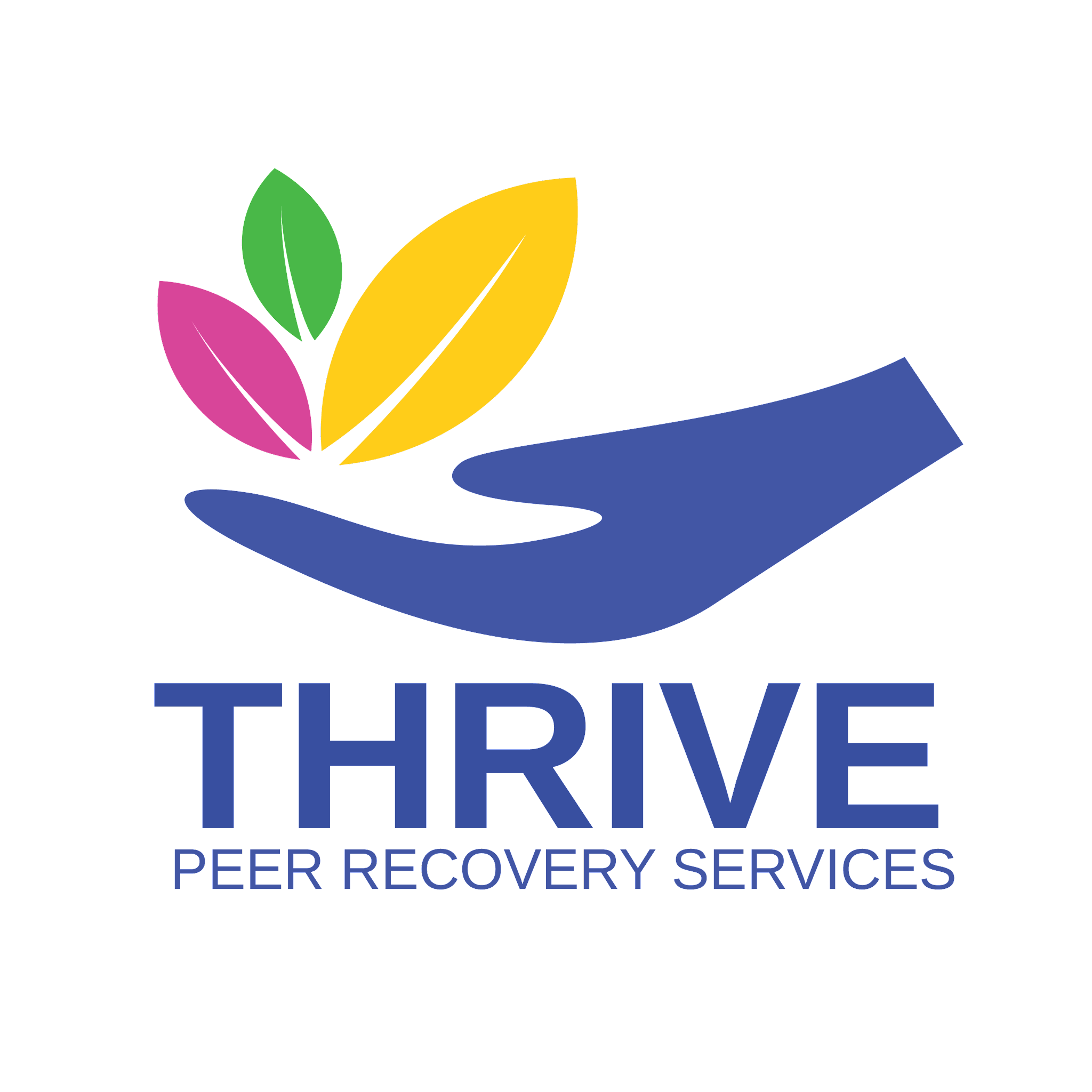 Thank You
China Darrington
877-636-3777 x765
cdarrington@thrivepeersupport.com
[Speaker Notes: Thank You]